Шарль Бодлер – пізній романтик і предтеча символізму
“Бодлер…Цей король поетів, справжній бог”      Артюр Рембо
Поет подібний теж до владаря блакиті, Що серед хмар, мов блискавка в імлі. Але, мов у тюрмі, в юрбі несамовитій він крила велетня волочить по землі			Переклад М. Терещенка
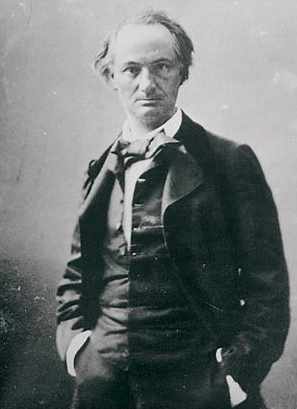 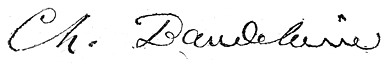 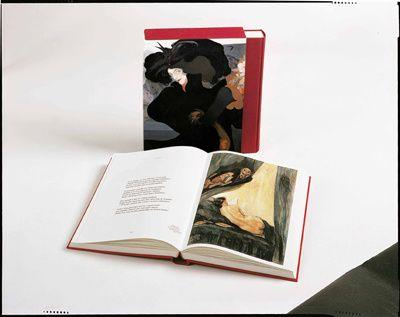 Шарль П'єр Бодлер
Charles Pierre Baudelaire
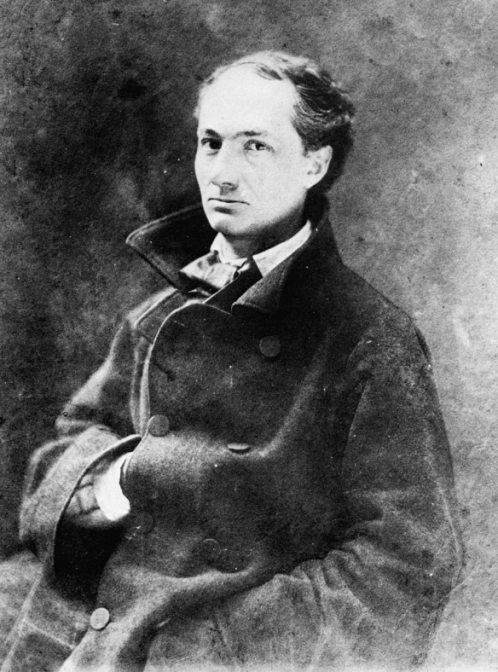 Якщо можна назвати людину приємною, то у найбільшій мірі це стосується Бодлера. Погляд його сповнений життям і думкою…
Теодор де Банвіль
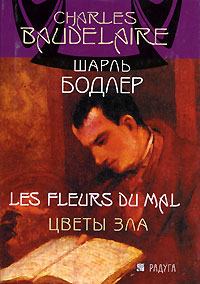 Ви маєте рідкісний дар – змусити мислити; дар лише обраних.                    Віктор Гюго
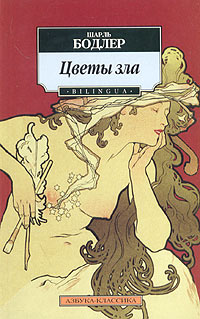 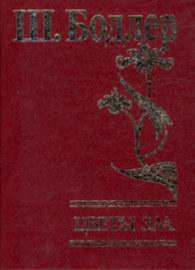 Перебуваючи в пеклі, можна марити про білосніжні вершини.                                       О. Блок
“Квіти зла” Бодлера - епохальне явище французької і європейської поезії ХІХ століття. Синтез її здобутків і водночас прокладання шляхів її подальшого розвитку.   			Дмитро Наливайко
“Квіти зла” Ш. Бодлера - це квіти, що виросли в нашій суперечливій душі на грунті жорстокого ХХ століття.      	Олександр Олесь.
Улюблені композитори
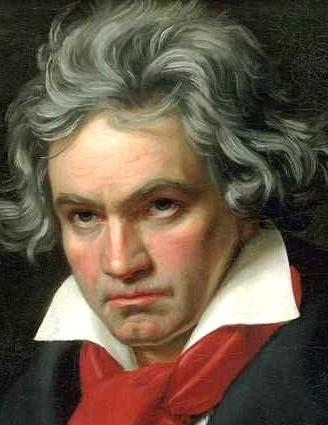 Людвиг ван Бетховен
Р. Вагнер
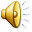 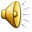